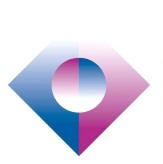 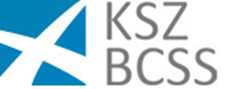 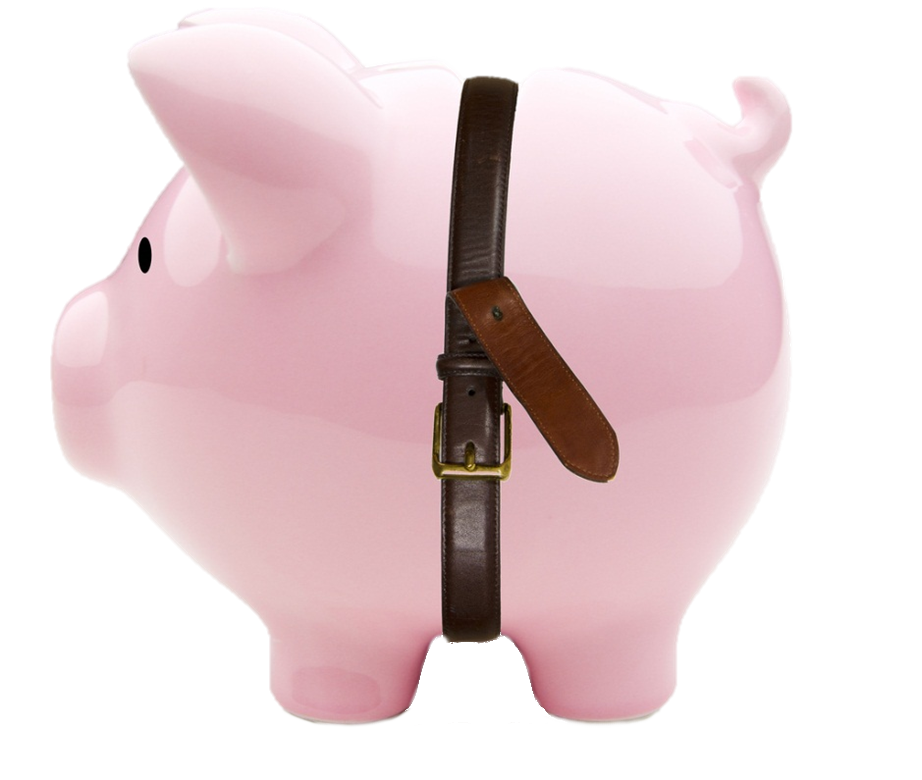 Slim besparen: enkele ideeën
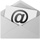 frank.robben@mail.fgov.be 

@FrRobben
http://www.ksz.fgov.be
https://www.ehealth.fgov.be
http://www.smals.be
http://www.frankrobben.be
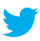 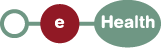 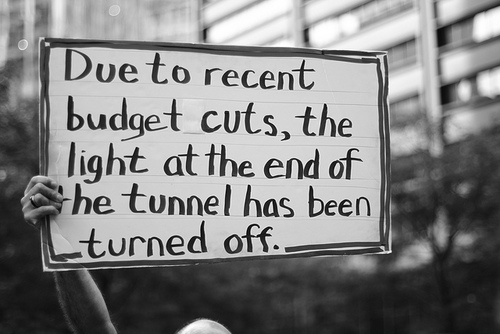 2
Sleutelwoorden
3
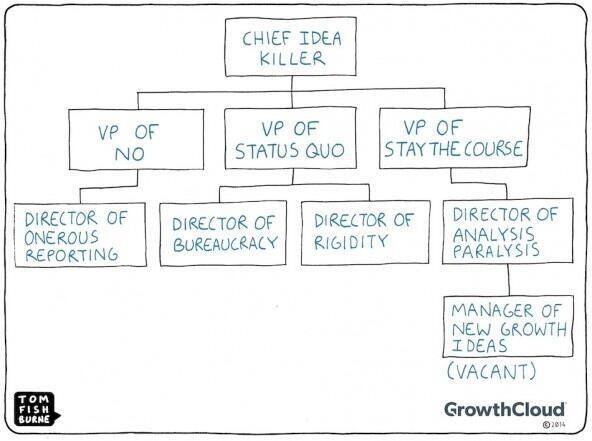 Ambtenaren die denken in termen van bevoegdheden en bestaande regelgeving, en niet in termen van toegevoegde waarde voor burgers en ondernemingen, zijn ambetantenaren (vrij naar Q)
4
Slim besparen: wat ?
Gelijke dienstverlening/toegevoegde waarde met lagere kosten

Aanvaardbaar mindere dienstverlening/toegevoegde waarde met veel lagere kosten: “goed is goed genoeg”

Meer dienstverlening/toegevoegde waarde met lagere kosten (het kan, bvb elektronische self service)
5
Wat verwachten de burgers ende ondernemingen ?
Geïntegreerde diensten
afgestemd op hun concrete situatie, waar mogelijk gepersonaliseerd
aangeboden bij evenementen die zich voordoen tijdens hun levenscyclus (geboorte, school, werk, verhuis, ziekte, pensioen, overlijden, start van een onderneming, …)
over overheidsniveau’s, overheidsdiensten en private instanties heen
Afgestemd op de eigen processen
Met een minimum aan kosten en administratieve formaliteiten
Zo mogelijk automatisch verstrekt
Met actieve inbreng van de gebruiker (zelfbediening - zelfsturing)
Performant en gebruiksvriendelijk aangeboden
Betrouwbaar, veilig en permanent beschikbaar
Via de kanalen van hun keuze (rechtstreeks contact, telefoon, elektronisch, …)
Met respect voor de bescherming van hun persoonlijke levenssfeer
6
Wat wil de overheid ?
Burgers en ondernemingen die tevreden zijn omdat ze een dienstverlening krijgen die voldoet aan hun verwachtingen
Maximaliseren van de effectiviteit van het beleid
Kostenbeheersing voor alle betrokkenen
Optimaliseren van de efficiëntie van de werking van de overheidsdiensten en de private instanties met opdrachten van algemeen belang
Vermijden en bestrijden van fraude
Degelijke ondersteuning van het beleid
Bevorderen van de sociale inclusie
7
Enkele middelen tot slim besparen
Vermindering van verspilling binnen de eigen overheids-instelling, door toepassing van principes van lean management
Samenwerking tussen (overheids)instellingen
Procesketens
Synergieën
Standaardisering
Transformatie op basis van lateraal denken
Wijziging van dienstenaanbod en dienstverleningsmodel
Wijziging van paradigmata
Vaak ICT als enabler
8
Enkele middelen tot slim besparen
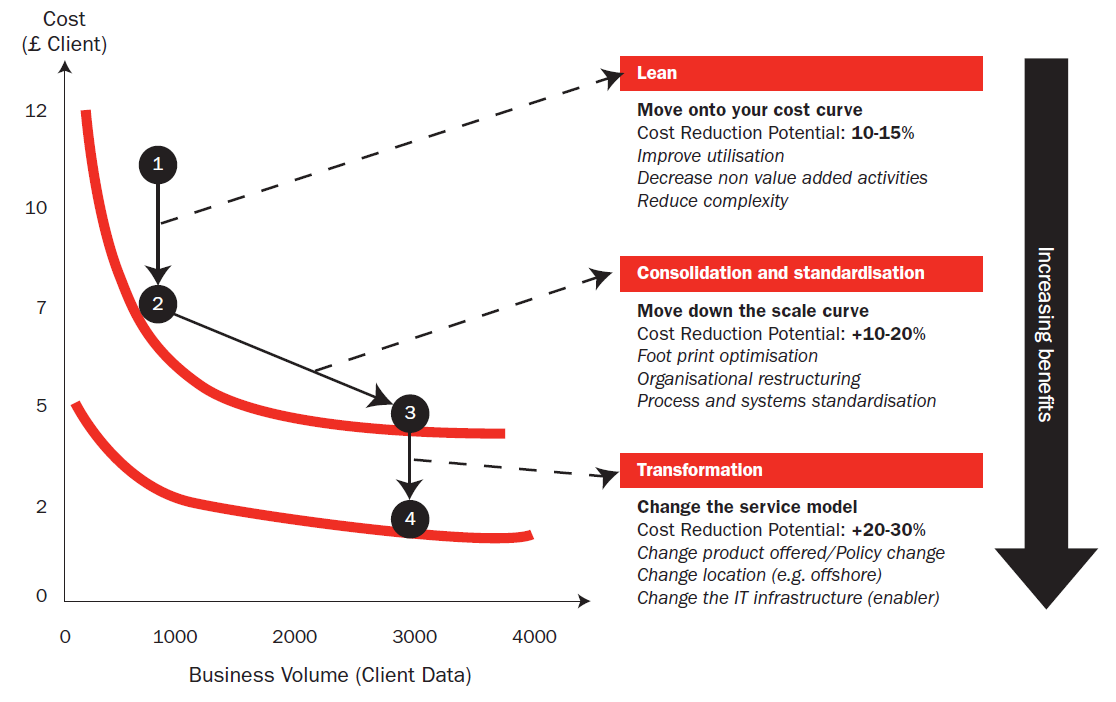 Bron: Booz Allen Hamilton
9
Model Henderson & Venkatraman
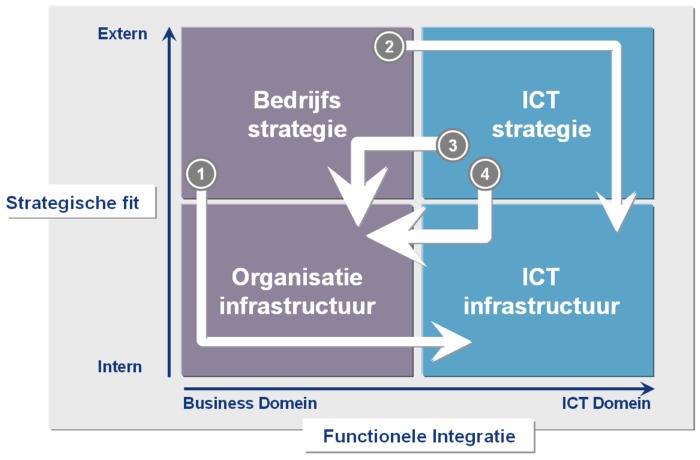 10
Soorten verspilling (1/3)
11
Soorten verspilling (2/3)
12
Soorten verspilling (3/3)
13
Voorbeelden van samenwerking
Eenmalige, multifunctionele aangifte van loon- en arbeidstijdgegevens  van toepassing tot toepassing door werkgevers aan sociale zekerheid in haar geheel
G-Cloud
Gemeenschappelijke basis- of businessdiensten
Authentieke bron-filosofie (oa gevaar voor zinloze vermenigvuldiging bij elke staatshervorming)
eBox voor ondernemingen en burgers
Vervanging 589 bevolkingsregisters door een gemeenschappelijk register in de cloud ?
14
G-Cloud
Business toepassingen
Core business processen
Delen?
Horizontale software
Website | HR | Finance | Postbehandeling | Toegangsbeheer
Delen?
Zachte infrastructuur
Security	 |	Mail	|	VoIP	 | …
Delen?
Harde infrastructuur
Computing	 |	 Network 	|	 Storage
15
Fysieke consolidatie
Van 40 naar 4 federale datacenters
IN
UP
Finance Tower
North Galaxy
16
Consolidatie van datacenters
Voordelen
Uitbatingskosten 
Energiekosten (milieu, energie-efficiëntie) 
Dienstverlening 
Schaalvoordeel (diensten)
Telecommunicatie kosten (lijnen tussen datacenters) 
Stap naar toekomst: G-cloud 
Ondersteund door managed services (24/7 toegang, monitoring, databasebeheer, systeemsoftware, …)
Nadeel 
Risicoconcentratie
17
Virtuele consolidatie
Consolidatie van fysieke servers
Gemiddeld gebruik van server : 5-20%
+70% van niet geconsolideerde servers makkelijk te consolideren
G-Cloud visie (fase 1)
OISZ3
OISZ1
FOD1
OISZ2
FOD2
Virtualisatie
Backup / Beveiliging
Servers / Netwerk / Storage
Datacenter / Koeling / Elektriciteit
19
G-Cloud visie (fase 2)
OISZ3
FOD2
OISZ1
FOD1
OISZ2
Stack 1
Stack 2
Stack 3
Virtualisatie
Backup / Beveiliging
Servers / Netwerk / Storage
Datacenter / Koeling / Elektriciteit
20
G-Cloud – visie (fase 2)Technische view
Isolated
Customer
Domain
(VRF)
Isolated
Customer
Domain
(VRF)
Isolated
Customer
Domain
(VRF)
Isolated
Customer
Domain
(VRF)
Isolated
Customer
Domain
(VRF)
Fedman - extranet
External
Cloud 
Services
Customer networks
Grid/SDN
Converged : Unified Network Layer (Grid/SDN)
External Network
Yellow
Shift
-
Microsoft
Brown
Shift
-
Misc.
Linux
VMs
+
VmWare
Red
Shift
-
Oracle
Blue
Shift
-
IBM
Green
Shift
-
Open Source
External Provider
Solution
Transversale
   business-
   toepassingen
Pre-integrated
System (SDI/SDS)
Converged : compute & storage
(SDI/SDS)
Compute 
& 
Storage
Focus
[Speaker Notes: VRF = Virtual Routing & Forwarding  (geisoleerde netwerken); SDI = Software Defined Infrastructure; SDS = Software Defined Storage]
Voorbeelden van transformatie
Globaal financieel beheer in de sociale zekerheid

Automatische toekenning van afgeleide rechten

Gezondheidszorgverstrekking op basis van elektronische gegevensdeling tussen zorgverstrekkers en evidenced based medicine 

Overheid in dynamische regierol ipv monopolistische actor of passieve regulator
22
Enkele kritische succesfactoren
23
Nexus effect
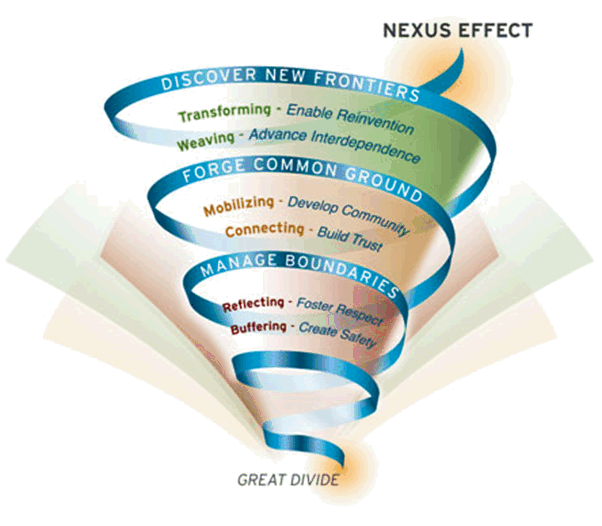 Bron: MIT Sloan
Slim besparen is niet
Kosten verschuiven naar anderen (andere (overheids)instellingen, ondernemingen, burgers)


Kosten verschuiven naar later (deficit spending)


Niet meer investeren in verbetering of vernieuwing
25
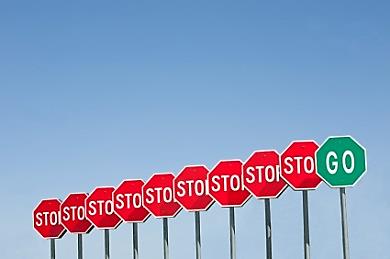 Er zijn altijd 10 redenen 
om niet te veranderen, 
maar geef daar niet aan toe
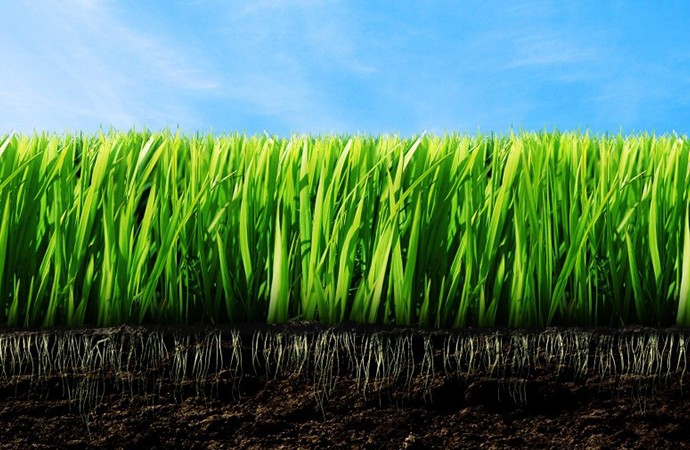 Gras groeit niet door eraan te trekken, 
wel door het water, mest en licht te geven
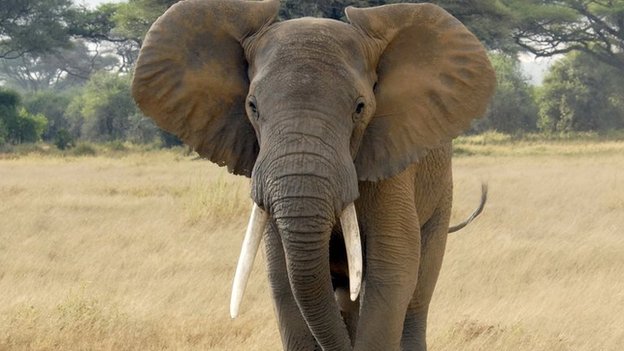 Een olifant
eet je op
in kleine hapjes, anders
verslik je je
26
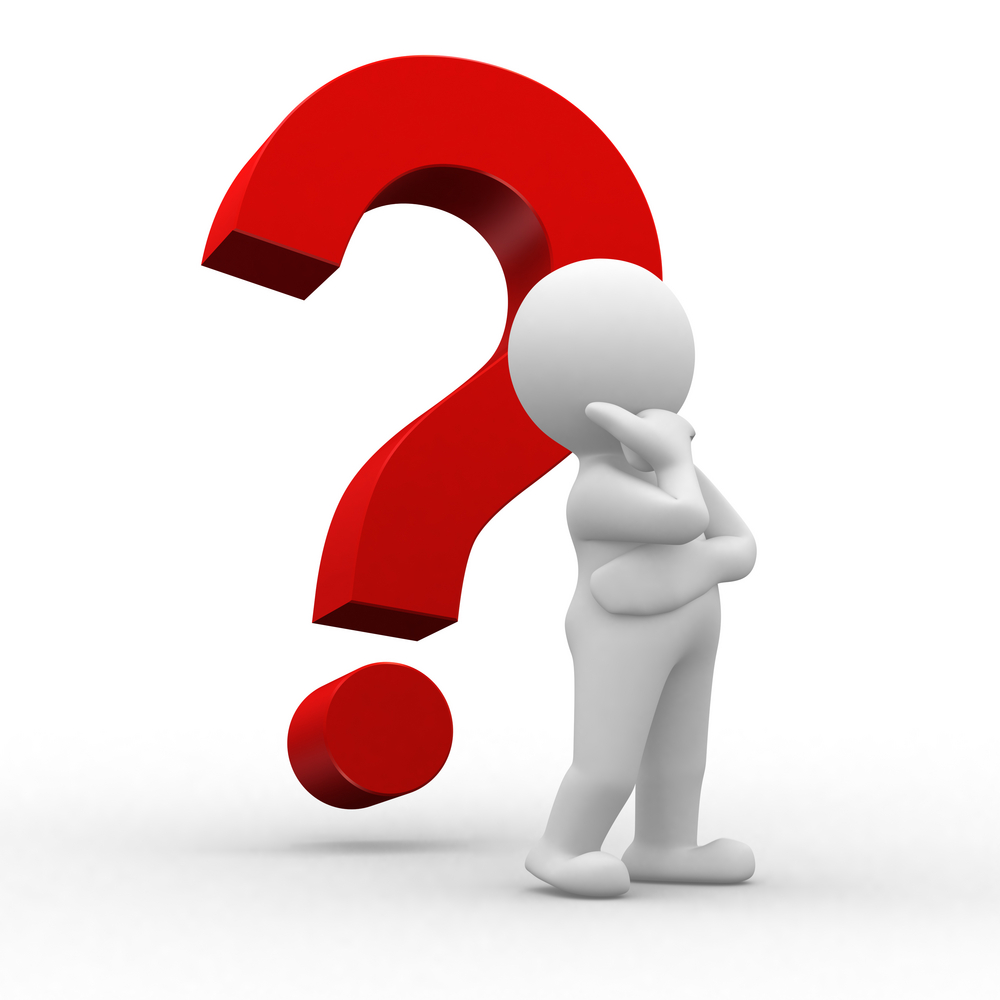